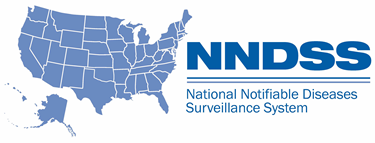 Special Session NNDSS Modernization Initiative (NMI) eSHARE: Guidance and Resources for Implementing Arboviral v1.3 HL7 Case Notification Messages
Access the NNDSS Technical Resource Center at    
      https://www.cdc.gov/nndss/trc/
Subscribe to monthly NMI Notes news updates at
      https://www.cdc.gov/nndss/trc/news/
March 4, 2019			                          Division of Health Informatics and Surveillance
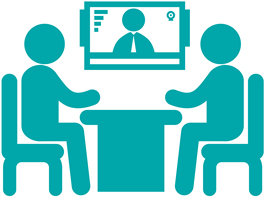 Agenda
Welcome and Updates
Arboviral v1.3 MMG Implementation Tips 
Melinda Thomas, Division of Health Informatics and Surveillance (DHIS)
Overview of New Arboviral Resources
Stacey Martin, NCEZID, Division of Vector-Borne Diseases (DVBD)
Arboviral v1.3 MMG Onboarding Tips 
Melinda Thomas
Questions and Answers
Arboviral v1.3 Implementation Status         March 4, 2019
NH
WA
VT
ME
AK
MN
ND
MT
MA
OR
NY
WI
RI
ID
SD
MI
CT
WY
PA
NYC
NJ
IA
OH
CA
NE
DE
IN
NV
HI
IL
WV
MD
UT
VA
DC
MO
CO
KS
KY
NC
TN
SC
OK
AR
NM
AZ
MS
AL
GA
LA
TX
PR
FL
Onboarding	Total of 5 states
Production	Total of 16 states
In Queue	Total of 6 states
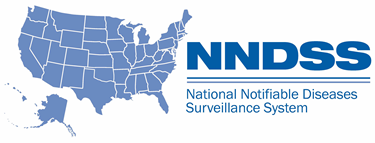 Arboviral v1.3 MMG Implementation Tips
Melinda Thomas, MPH
State Implementation and Technical Assistance
NNDSS Implementation Overview
Jurisdictions currently submit human arboviral case notification data in various ways. 
The National Notifiable Diseases Surveillance System (NNDSS) program works to have all jurisdictions sending case notifications via HL7 messages.
Message mapping guides (MMGs) provide the content and structure for HL7 case notification messages, similar to a data dictionary.
Includes value sets, which specify the requested responses (values) for the questions (data elements) in the MMG.
Preparing for Implementation
Engage stakeholders
Engage both informaticians and arboviral/zoonotic epidemiologists. 
“Engage early and often.”

Strongly recommend using Arboviral Implementation Spreadsheet for documentation of gap analysis and data crosswalk.
This spreadsheet or a similar resource is one requirement of onboarding.
Gap Analysis
Includes comparing:
data collected in state surveillance system,
data submitted to CDC previously, including how it was sent,
data requested in the MMG.
Helps identify  
if updates to the surveillance system are needed,
if data needs to be translated to populate the HL7 message correctly,
if additional data needs to be collected for cases.
See resources on the Technical Assistance and Training Resource Center webpage Arboviral Implementation and Onboarding Information.
Implementation
Maintain or improve on data submitted through previous methods.
Ensure all data elements previously submitted to ArboNET can be collected in the system and sent in the HL7 message.
e.g., Clinical Syndrome, Identified by Blood Donor Screening
Request Technical Assistance for additional help by emailing edx@cdc.gov.
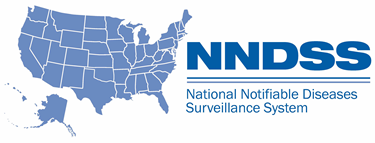 Overview of New Arboviral Resources
Stacey Martin, MSc
Nicole Lindsey, MS
Jennifer Lehman
Laura Adams, DVM, MPH
Division of Vector-Borne Diseases (DVBD)
New Arboviral Resources Posted
Located on the NNDSS MMGs and Artifacts webpage:

Arboviral Disease Reporting Surveillance Guide
https://ndc.services.cdc.gov/wp-content/uploads/2021/02/ArboviralDiseaseReportingSurveillanceGuide_2-13-19.docx

Arboviral MMG Data Element Priority List
https://ndc.services.cdc.gov/wp-content/uploads/2021/02/Arboviralv1.3.xMMGDataElementPriorityList_2-13-19.xlsx
Surveillance Guide
Streamlined version of the ArboNET User Guide for HL7 users focused entirely on human case data
Provides guidance on reporting arboviral diseases
General reporting tips 
Data element and clinical definitions 
Business rules for reporting
Zika and WNV presumptive viremic donors (PVDS) reporting
Integrated surveillance system may need modification to transmit PVDs according to business rules.
Laboratory test reporting
Complexity of testing for arboviral diseases makes lab reporting challenging.
Data Element Priority List
Developed to address confusion over priority designations in the MMG which were based on whether the element was required for HL7 messages
Rankings were assigned by the Arboviral Program.
1= Highest priority for reporting; onboarding should be postponed if jurisdiction's system is not able to transmit this variable.			
2= Strong preference to have this reported; requires further discussion and may delay onboarding if not transmitted.		
3= Optional, can onboard without this variable, but we would like the jurisdiction to consider adding at a later date.
Data elements that have delayed onboarding for some states include clinical syndrome, identified by blood donor screening, age unit, imported country, and symptom variables.
Arboviral Disease Reporting
Ideally, your jurisdiction will provide the same or better level of data in the HL7 messages than was sent in your state’s legacy method.
To understand whether your integrated surveillance system needs to be updated to maintain the current level of reporting may require discussions with your epidemiologic and surveillance staff.
Legacy method may have bypassed your integrated surveillance system (e.g., direct web-based data entry), or may have included both data extracted from your system merged with additional data by surveillance staff.
Arboviral program staff are available to address questions or concerns about the priority list.
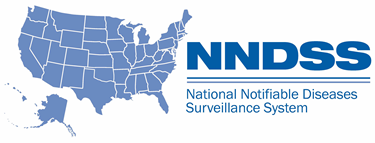 Arboviral v1.3 MMG Onboarding Tips
Melinda Thomas, MPH
State Implementation and Technical Assistance
Onboarding
Submit completed arboviral onboarding documentation:
Implementation spreadsheet – ensure all priority 1 and most priority 2 data elements are included in message
Test case scenario worksheet – include state-specific values that will be sent in the test messages
Jurisdiction points of contact – include both informaticians and epidemiologists
Jurisdictions can start onboarding to work through test message steps at any time. 
Jurisdictions need at least 3 cases in their system and in ArboNET before moving forward after test messages. 


Please see Appendix A for additional details on Arboviral Onboarding.
Onboarding Timeline and Expectations
Key Contacts
NNDSS Onboarding Questions:
CDC EDX, edx@cdc.gov 

Arboviral/ArboNET Questions:
Nicole Lindsey, dvbid2@cdc.gov
Questions and Answers
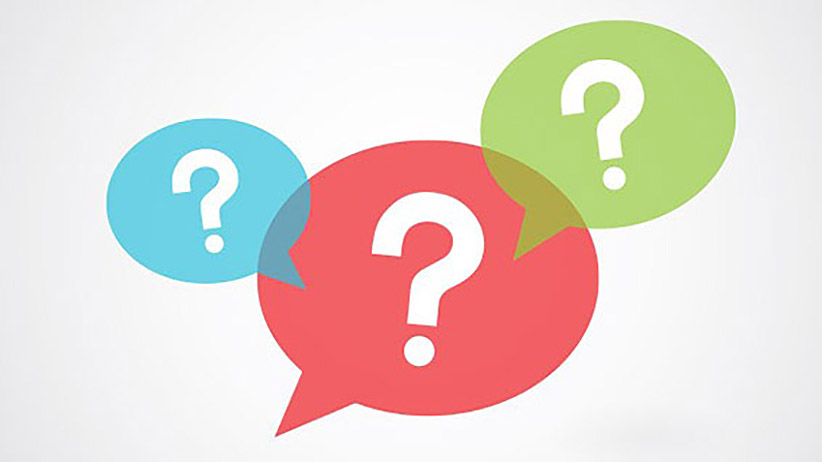 Subscribe to monthly NMI Notes news updates at https://www.cdc.gov/nndss/trc/news/

Access the NNDSS Technical Resource Center at  
https://www.cdc.gov/nndss/trc/

Request NNDSS technical assistance or onboarding at
edx@cdc.gov 

Next NNDSS eSHARE is March 19, 2019 – details at
 https://www.cdc.gov/nndss/trc/onboarding/eshare.html
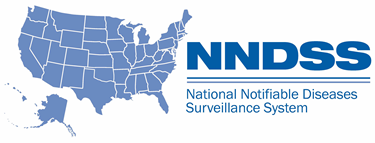 Appendix A: Additional Details on Arboviral Onboarding
Appendix A: NMI eSHARE Webinars
More detailed information is available on Arboviral Onboarding. Please reference the following eSHARE presentations at https://www.cdc.gov/nndss/trc/onboarding/eshare.html: 

October 20, 2016: Arboviral v1.3 Case Notification Implementation.

October 17, 2017: Panel Presentation: Tips from States on Arboviral v1.3 Implementation and Onboarding.
[Speaker Notes: -]